sample-network-manager-device-mount
container managed-devices {
    list managed-device {
      key managed-device-id;
      leaf managed-device-id {
        type nw:node-id;
     }
      yangmnt:mount-point "device-yang-root" {
     }
   }
}
ietf-microwave-topology
ietf-network-topology
ietf-network
+--rw networks
     +--rw network* [network-id]
         +--rw network-id
         +--rw network-types
             + rw mw-topology
         +--rw supporting-network*
         |  +--rw network-ref 
         +--rw node* [node-id]
         |  +--rw node-id
         |  +--rw supporting-node*
         |  |  +--rw network-ref
         |  |  +--rw node-ref
         |  +--rw termination-point* [tp-id]
         |     +--rw tp-id
         |     +--rw supporting-termination-point*
         |     |  +--rw network-ref
         |     |  +--rw node-ref
         |     |  +--rw tp-ref
         |     +--rw microwave-tp
         |        +--rw rlt-interface-path
         +--rw link* [link-id]
             +--rw link-id
             +--rw source
             |  +--rw source-node? 
             |  +--rw source-tp?
             +--rw destination
             |  +--rw dest-node?
             |  +--rw dest-tp?
             +--rw supporting-link*
             |  +--rw network-ref
             |  +--rw link-ref
             +--rw microwave-link
One for each interface (RLT) or is there one list of interfaces per node?
ietf-microwave-radio-link (Radio Link Terminal)
ietf-Interface
+--rw interfaces
        +--rw interface* [name]
           +--rw name                    
           +--rw description?
           +--rw type = MicrowaveRadioLinkTerminal
           …
           +--ro speed?
           +--ro statistics	
           …

           +--rw id?
           +--rw mode
           +--rw carrier-terminations*
           +--rw rlp-groups*
           +--rw xpic-pairs*
           +--rw mimo-groups*
           +--rw tdm-connections*
              +--rw tdm-type
              +--rw tdm-connections
NBI
Controller
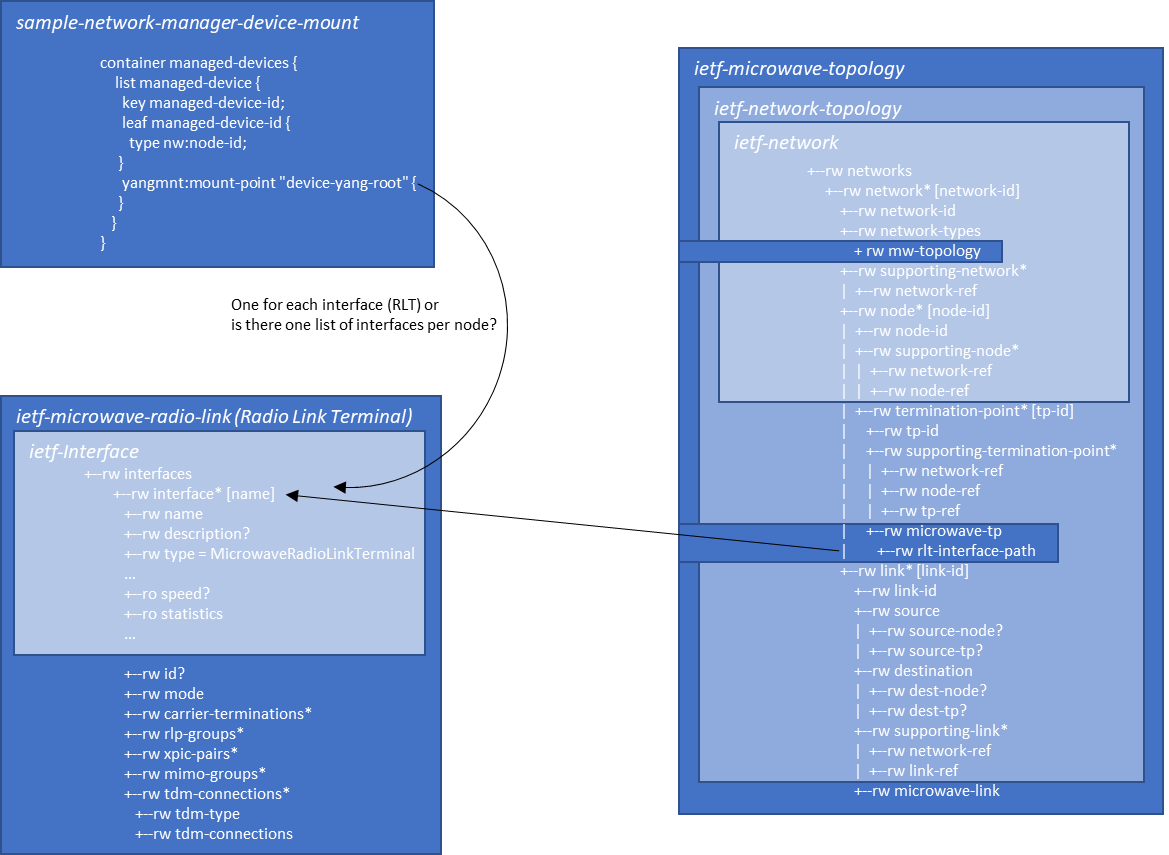 Mediation
SBI
MW
NE